Can  You  Be  So Heavenly  Minded That  You’re  No Earthly  Good?
This statement is sometimes used for people . . .
	1. Who are involved in a cult or a 	very Fundamentalist Christian 	who is attempting to prove that 	he has all the right answers all 	the time.
This statement is sometimes used for people . . .
	2. Who can quote the Bible for 	just about everything but who 	live inconsistent lives to back it 	up.
But is that what this is saying?
Colossians 3:1-4
Since, then, you have been raised with Christ, set your hearts on things above, where Christ is seated at the right hand of God. Set your minds on things above, not on earthly things. For you died, and your life is now hidden with Christ in God. When Christ, who is your life, appears, then you also will appear with him in glory.
Colossians 3:5-8
Put to death, therefore, whatever belongs to your earthly nature: sexual immorality, impurity, lust, evil desires and greed, which is idolatry. Because of these, the wrath of God is coming. You used to walk in these ways, in the life you once lived. But now you must rid yourselves of all such things as these: anger, rage, malice, slander, and filthy language from your lips.
But is that what this is saying?

Set your minds on things above, not on earthly things. - v2

It’s a matter of focus
Eternal life in heaven!
I. What Does It Mean to Focus? - v1-2
I. What Does It Mean to Focus?
A. It means putting effort into focusing on the Lord & the benefits He provides.
I. What Does It Mean to Focus?
Since, then, you have been raised with Christ, set your hearts on things above, where Christ is seated at the right hand of God. Set your minds on things above, not on earthly things. – v1-2
	1. Set your minds * = to think, 	exercise your mind.


* φρονέω
I. What Does It Mean to Focus?
Since, then, you have been raised with Christ, set your hearts on things above, where Christ is seated at the right hand of God. Set your minds on things above, not on earthly things. – v1-2
	2. Set your hearts * = to look for 	passionately, earnestly covet.


* ζητέω
I. What Does It Mean to Focus?
Since, then, you have been raised with Christ, set your hearts on things above, where Christ is seated at the right hand of God. Set your minds on things above, not on earthly things. – v1-2
B. It means focusing on His authority.
I. What Does It Mean to Focus?
Since, then, you have been raised with Christ, set your hearts on things above, where Christ is seated at the right hand of God. Set your minds on things above, not on earthly things. – v1-2
	1. Right hand of God * = chief 	advisor. Lord Jesus is the CEO 	of heaven!

* δεξι τoϋ θεώ
I. What Does It Mean to Focus?
Since, then, you have been raised with Christ, set your hearts on things above, where Christ is seated at the right hand of God. Set your minds on things above, not on earthly things. – v1-2
	2. Focusing means being quick to 	obey everything you know to be 	God’s will!
I. What Does It Mean to Focus? - v1-2
II. How Do You Focus? - v3-8
II. How Do You Focus?
A. In order to live for Christ you have to die to your old life.
II. How Do You Focus?
A. In order to live for Christ you have to die to your old life.
Galatians 6:14 - May Ι never boast except in the cross of our Lord Jesus Christ, through which the world has been crucified to me, and I to the world.
II. How Do You Focus?
Romans 6:3-8 - Or don't you know that all of us who were baptized into Christ Jesus were baptized into his death? We were therefore buried with him through baptism into death in order that, just as Christ was raised from the dead through the glory of the Father, we too may live a new life. If we have been united with him like this in his death, we will certainly also be united with him in his resurrection. For we know that our old self was crucified with him so that the body of sin might be done away with, that we should no longer be slaves to sin - because anyone who has died has been freed from sin. Now if we died with Christ, we believe that we will also live with him.
II. How Do You Focus?
For you died, and your life is now hidden with Christ in God. – v3
	Hidden  with  Christ  in  God *
God  is  the  file  cabinet  

κέκρυπται  σύν  τώΧριστos  έν τώ  θεώ
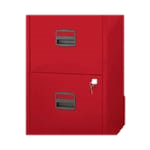 II. How Do You Focus?
For you died, and your life is now hidden with Christ in God. – v3
	Hidden  with  Christ  in  God *
Lord  Jesus  is  a  file  folder

κέκρυπται  σύν  τώΧριστos  έν τώ  θεώ
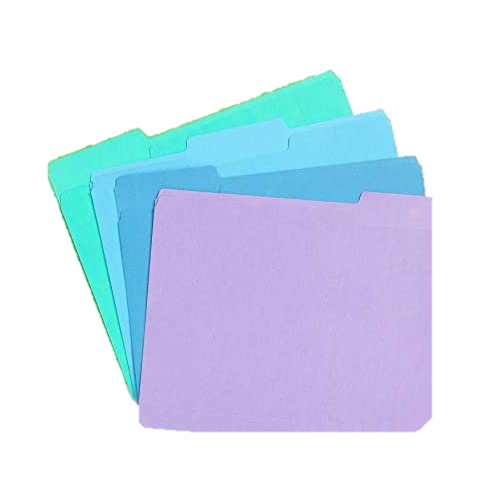 II. How Do You Focus?
For you died, and your life is now hidden with Christ in God. – v3
	Hidden  with  Christ  in  God *
you  are  the  
document  inside!

κέκρυπται  σύν  τώΧριστos  έν τώ  θεώ
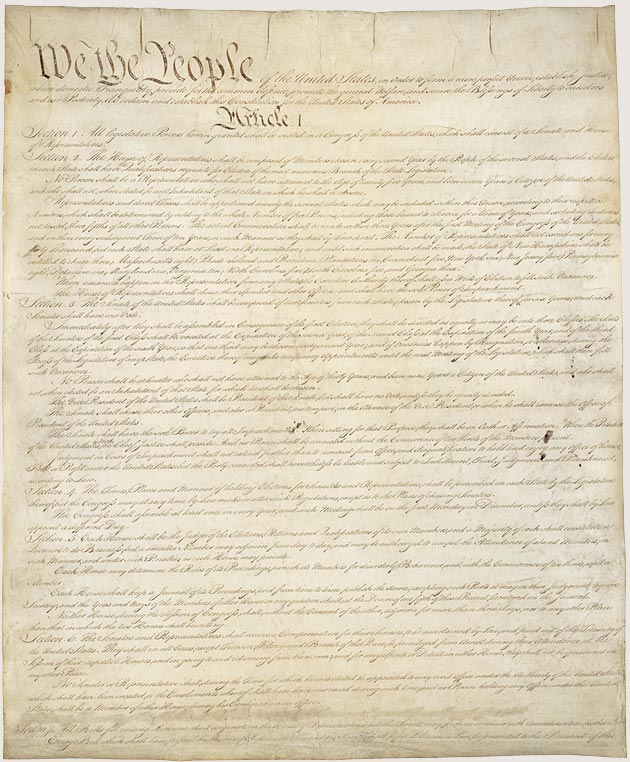 II. How Do You Focus?
B. Dying to the old life means putting to death attitudes asso-ciated with the old life.
Put to death, therefore, whatever belongs to your earthly nature: sexual immorality, impurity, lust, evil desires and greed, which is idolatry. – v5
II. How Do You Focus?
B. Dying to the old life means putting to death attitudes asso-ciated with the old life.
Put to death, therefore, whatever belongs to your earthly nature: sexual immorality, impurity, lust, evil desires and greed, which is idolatry. – v5
	1. Sexual immorality * = fornica-	tion.                                    * πορνεία
II. How Do You Focus?
B. Dying to the old life means putting to death attitudes asso-ciated with the old life.
Put to death, therefore, whatever belongs to your earthly nature: sexual immorality, impurity, lust, evil desires and greed, which is idolatry. – v5
	2. Impurity * = unclean, unclean 	thoughts.                       * ἀκᾰθαρσία
II. How Do You Focus?
B. Dying to the old life means putting to death attitudes asso-ciated with the old life.
Put to death, therefore, whatever belongs to your earthly nature: sexual immorality, impurity, lust, evil desires and greed, which is idolatry. – v5
	3. Lust * = affection for, a passion 	for something impure.        * πάθος
II. How Do You Focus?
B. Dying to the old life means putting to death attitudes asso-ciated with the old life.
Put to death, therefore, whatever belongs to your earthly nature: sexual immorality, impurity, lust, evil desires and greed, which is idolatry. – v5
	4. Evil desires * = a longing for some-	thing forbidden.        * ἐπιθυμίαν κακήν
II. How Do You Focus?
B. Dying to the old life means putting to death attitudes asso-ciated with the old life.
Put to death, therefore, whatever belongs to your earthly nature: sexual immorality, impurity, lust, evil desires and greed, which is idolatry. – v5
	5. Greed * = covetousness, desire 	to have more.                * πλεονεξίαν
II. How Do You Focus?
C. Forsake the actions associated with these life attitudes.
But now you must rid yourselves of all such things as these: anger, rage, malice, slander, and filthy language from your lips. – v8
II. How Do You Focus?
C. Forsake the actions associated with these life attitudes.
But now you must rid yourselves of all such things as these: anger, rage, malice, slander, and filthy language from your lips. – v8
	1. Anger * = desires that excite the 	mind, unrestrained, undis-	ciplined.
* ὀργή
II. How Do You Focus?
C. Forsake the actions associated with these life attitudes.
But now you must rid yourselves of all such things as these: anger, rage, malice, slander, and filthy language from your lips. – v8
	2. Rage * = an anger that boils.


* θῡμός
II. How Do You Focus?
C. Forsake the actions associated with these life attitudes.
But now you must rid yourselves of all such things as these: anger, rage, malice, slander, and filthy language from your lips. – v8
	3. Malice * = a desire to injure, a 	vicious character.

* κᾰκία
II. How Do You Focus?
C. Forsake the actions associated with these life attitudes.
But now you must rid yourselves of all such things as these: anger, rage, malice, slander, and filthy language from your lips. – v8
	4. Slander * = “blasphemy”, 	speech that is intended to injure 	someone.     
* βλασφημία
II. How Do You Focus?
C. Forsake the actions associated with these life attitudes.
But now you must rid yourselves of all such things as these: anger, rage, malice, slander, and filthy language from your lips. – v8
	5. Filthy language * = obscenity, 	foul mouthed.              

* αἰσχρολογία
Why focus on the Lord &His benefits?

Everything in this life is temporary.
Everything in heaven is permanent!

Focus on that which is from above!